Link Analysis
עמית אוסי
אז מה נעשה היום?
נגדיר את המושג "דרגת הדף".
נדבר קצת על איך לחשב זאת ביעילות.
נראה שיפורים להגדרה, נתגבר על בעיות.
נדבר על ספאמרים.
הקדמה
שינוי מהותי בחיינו נעשה כאשר הצליחו לחפש דפי אינטרנט בצורה יעילה – כמו Google.
Google לא היה מנוע החיפוש הראשון, אבל הוא היה הראשון לסנן דפי ספאם. עד אז, מנועי החיפוש היו כמעט בלתי שמישים. 
גוגל השתמשה בטכנולוגיה מתקדמת בשם page rank.
עד היום נמשכת התחרות בין אלו שרוצים להפריד את הרשת מספאם ואלה שרוצים להשתמש בה כדי לקדם את המטרות האישיות שלהם.
דרגת הדף
נתחיל עם חלק מן ההיסטוריה של מנועי החיפוש בכדי לתת מוטיביציה עבור דרגת הדף  - כלי להעריך את חשיבותו של דף ברשת, כך שלא יהיה קל לשטות בהגדרה זו.
מנועי חיפוש קדומים והגדרת ספאם
היו כמה מנועי חיפוש לפני גוגל.
הם עבדו על ידי רישום מונחים (מילים או אוסף של תווים לא כולל רווחים ) שנמצאו בכל דף ברשת.
כאשר נעשה חיפוש, הדפים הוצגו במובן שדרגת מחרוזת החיפוש גבוהה. למשל, אם המחרוזת הופיעה בכותרת הדף, הדף קיבל דרגה גבוהה יותר. אם המחרוזת הופיעה מספר פעמים בדף, הניחו שדף זה יותר רלוונטי לחיפוש.
מזהים בעיות?
מנועי חיפוש קדומים והגדרת ספאם
נכון, היה קל לשטות באלגוריתם.אם אני מוכר חולצות ,אני יכול לשים בכותרת של הדף שם של סרט מפורסם \ את המילה facebook , וזה גורם שתנועה תזרום אל האתר. 
דוגמה נוספת :  לשים את המילה "movie" בצבע של הרקע של האתר, הרבה פעמים, בתחתית הדף. כאשר נחפש את המילה הזו, נגיע אל האתר שלי .
יכולת זו (להצליח לשטות באלגוריתם) נקראת term spam 
לכן המנועים הקדומים היו כמעט לא שמישים – הרשת הייתה מוצפת בדפי ספאם.
החידושים של גוגל
גוגל בעצם הציעה 2 חידושים: 
Pagerank נועד לסמלץ גלישה ברשת, דף ידורג גבוהה אם בהנתן שהתחלנו בנקודה רנדומלית ברשת, נגיע אליו הרבה פעמים על ידי לחיצה על לינקים בתוך הדפים. 
בנוסף לתנאי הראשון , הדירוג של הדף יתחשב גם במספר הפעמים שלחצו על הלינקים בפועל בכדי להגיע אליו.

מה עלה בגורלם של הספאמרים?
בעוד שספאמרים יכולים לשלוט על תוכן הדף שלהם, הם אינם שולטים בלינקים חיצוניים לדף.
שאלה: מדוע תנאי הראשון אינו מספיק?
החידושים של גוגל - מוטיבציה
משתמשים בשיטת "הרוב קובע" – הם יגלשו לדפים שניראים להם חשובים
התנהגות הגלישה הרנדומלית מצביעה על איזה דפים משתמשים נוטים להשתמש.
הגדרת דרגת הדף
ציון שניתן לעמוד אינטרנטי.
אפשר לחשוב על זה כפונקציה מקבוצת דפי האינטרנט אל ציונים (בעצם...הסתברויות).
לא כל האלגוריתמים לדירוג שווים, כלומר יכול להיות מצב ששני אלגוריתמים שונים נותנים דירוג שונה לאותו דף אינטרנט.

הערה: מושג זה לא בלעדי לגוגל.
הצגת הרשת
אפשר להציג את הרשת כגרף מכוון – צמתים כדפי אינטרנט , וקשת מדף A אל B תהיה אם יש לינק מדף A אל דף B.
דוגמה לרשת המכילה 4 דפים:
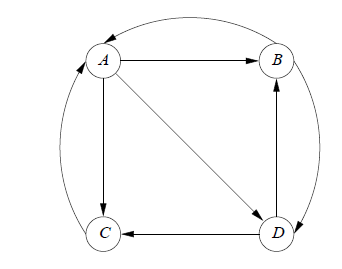 הצגת הרשת – מטריצת מעברים
נוכל להגדיר הסתברות מעבר בין לינק מדף לדף, למשל עבור הדוגמה הקודמת ניתן הסתברויות:




מדף מסוים,מניחים שהסיכוי לעבור לכל לינק הוא שווה.
סכום ההסתברויות בכל עמודה הוא 1.
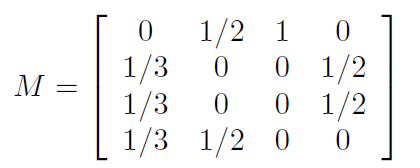 תהליך מרקוב - חזרה
שרשרת מרקוב היא תהליך סטוכסטי, כלומר סדרה של משתנים מקריים  המקיימת את תכונת מרקוב: ההתפלגות של המשתנה המקרי ה- n+1-י בהינתן המשתנים שקדמו לו, שווה להתפלגותו בהינתן המשתנה ה- n-י בלבד:



כאשר המצבים הם {1,2,…,N}
"הצעד הבא תלוי בצעד הקודם בלבד"
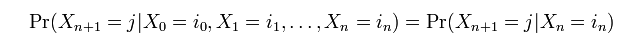 תהליך מרקוב –מטריצת מעברים
כל שרשרת כזו אפשר לתאר בעזרת מטריצת מעברים
בתא ה-p[i][j] מופיעה ההסתברות שנעבור לתא ה-j אם היינו בתא ה-i
סכום כל עמודה הוא 1, ערכי המטריצה הם אי-שלילים. 
נסמן את המטריצה ב-M
תהליך מרקוב –תכונות
נניח והתחלנו עם וקטור הסתברויות r –
 לאחר צעד אחד בשרשרת  ההסתברות תהיה M*r
 לאחר שני צעדים M*M*r וכן הלאה.
תהליך מרקוב –תכונות
גבול בזמן הרחוק: 
ידוע שקיים גבול בזמן הרחוק v המקיימת v=M*v , כלומר ההתפלגות בצעד הבא שווה להתפלגות בצעד הקודם, אם מתקיימים שני התנאים:
הגרף המייצג את השרשרת הוא קשיר בחזקה – מכל קודקוד ניתן להגיע לכל קודקוד , בהסתברות חיובית (לאו דווקא בצעד אחד).
אין "צומת ללא מוצא"  - מכל צומת, יש סיכוי חיובי שנצא ממנה.
התפלגות בזמן הרחוק – חישוב הגבול
גבול בזמן הרחוק: 
איך מחשבים בפועל? 
מתחילים עם וקטור התחלתי כלשהו, למשל הסתברות אחידה על פני המצבים.
בכל פעם מכפילים את M בוקטור הקודם, ומקבלים וקטור חדש. 
עוצרים כאשר "אין שינוי" בוקטור ההסתברויות.
חישוב גבול בדוגמאת הרשת
נחזור לדוגמאת הרשת:




נתחיל עם וקטור התחלתי אחיד – הסתברות שווה לכל מצב. 
בכל שלב נכפיל את M בוקטור החדש, נקבל
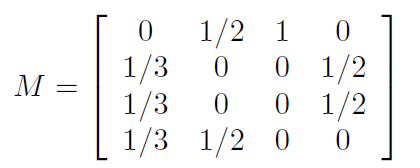 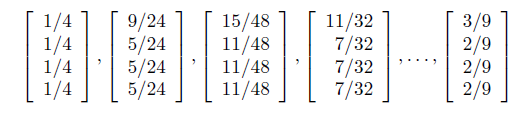 מבנה הרשת
ניזכר בדוגמה 







מדוע גרף זה לא יכול לייצג נאמנה את הרשת?
הגרף במציאות לא קשיר.
יש מצבים שהם מבודדים – למשל אין לינקים שנכנסים או יוצאים.
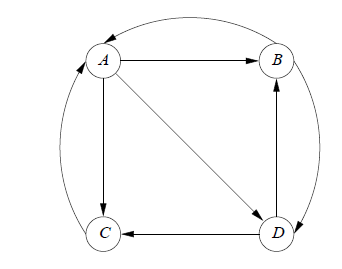 מבנה הרשת - בפועל
בפועל , הרשת בנויה מהרכיבים הבאים:
 in component  - קבוצת מצבים שממנה אפשר להגיע ל-SSC (רכיב קשירות חזקה בגרף), אבל לא ניתן להגיע מ-SSC אליה.
Out component – קבוצת מצבים שמ-SSC אפשר להגיע אליה אבל לא ניתן להגיע ממנה אל SSC. 
Tendril  (תלתלון ?) - להם יש 2 סוגים :  כאלה שאפשר להגיע מרכיבי in אליהם, וכאלה שאפשר להגיע מהם לרכיבי Out.
מבנה הרשת - בפועל
בנוסף, יש מספר קטן של דפים שהם מסוג
Tubes, שאפשר להגיע מ-in-component  אליהם, ואפשר להגיע מאליהם אל out-component, אבל אין מהם או אליהם קשר ישיר עם SCC.
רכיבים מבודדים שאי אפשר להגיע אליהם או מהם אל רכיבים גדולים (SCC , in or out component).
מבנה הרשת - בפועל
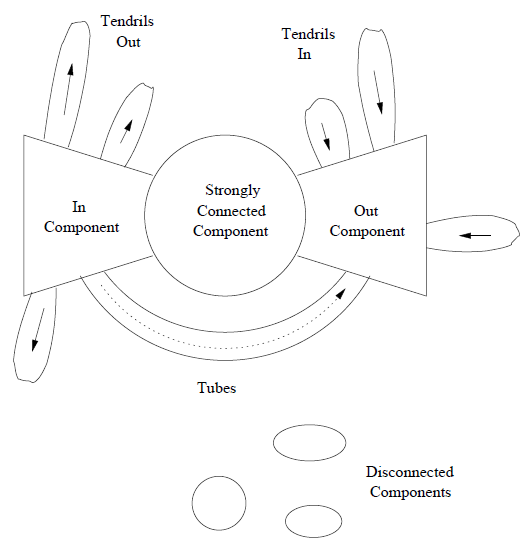 חישוב התפלגות סטציונרית ברשת
חלקים במבנה הורסים את ההנחות לחישוב התפלגות הגבול, למשל אם קיים dead-end (מבוי סתום - כאשר מגיעים לשם לא יוצאים משם), אז בוקטור ההתפלגות הסטציונרית, נקבל שכל המצבים החולפים יקבלו הסתברות 0.
בעיה נוספת היא , קבוצה גדולה של דפים שיש להם לינקים יוצאים אבל רק לינקים אחד לשני. קוראים לזה spider trap. 

אז איך נפתור?
פתרון מבוי סתום
2 גישות לפתרון הבעיה: 
לזרוק את המצב ואת הלינקים הנכנסים אליו. מה הבעיה?יכול להיות שיווצרו עוד מבויים סתומים , ואז נצטרך גם למחוק אותם, רקורסיבית.בכל מקרה, נשאר אחרי זה עם גרף שהוא קשיר חזק. מה יקרה בדוגמה הבאה?
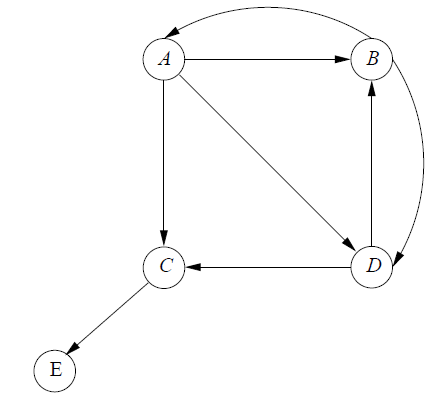 פתרון מבוי סתום
לאחר ההורדה, הגרף הופך אל –




מטריצת המעברים תהיה  

וקטוב ההסתברויות
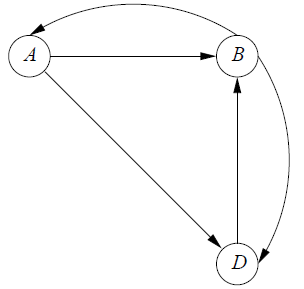 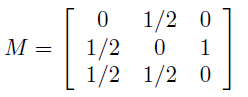 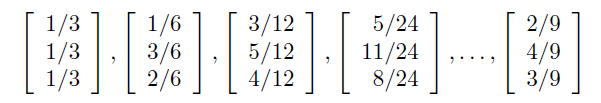 פתרון מבוי סתום
אבל לא סיימנו. מה עם C,E?
מאחר ו-C היה האחרון למחיקה, חישבנו כבר את דרגת הדף של כל מי שהגיע אליו, כלומר A ו-D.
ל-A יש 2 לינקים יוצאים, יחד עם C יוצא 3 לינקים יוצאים. יש סיכוי של שליש מ-A שנגיע אל C. 
ל-D יש לינק אחד יוצא, יחד עם C יוצא 2 לינקים יוצאים. יש סיכוי של חצי מ-D שנגיע אל C. 
סה"כ נשקלל את page rank ונקבל

מה עם E?
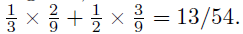 פתרון מבוי סתום
פתרון שונה:
ממצבים שהם מבוי סתום , מוסיפים לינק לכל האתרים , בהסתברות שווה. 
לשיטה זו קוראים “taxation”.
שיטה זו פותרת גם את בעית spider-trap.
Spider trap and taxation
תזכורת : מלכודת עכביש זו קבוצה של קודקודים שהם לא מבוי סתום, אבל כל הקשתות היוצאות, הן יוצאות אחד אל השני. 
למה זה הורס? 
כי שוב, כי בוקטור ההסתברויות, כל ההסתברויות  מלבד מלכודות עכביש, יהיו 0.
Spider trap and taxation
דוגמה – 



מלכודת עכביש מונה קודקוד בודד, ב-C. 


חישוב ההסתברויות
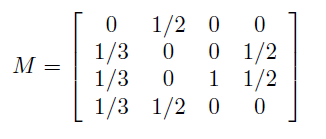 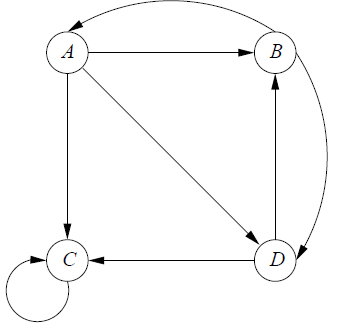 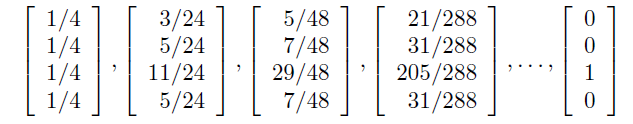 מלכודות עכביש - פתרון
כמו שכבר הזכרנו, מכל 	קדקד אנו נוציא לינקים לכל הקדקדים האחרים עם הסתברות מאוד קטנה. 
חישוב ההסתברויות האיטרטיבי באופן הבא:

הערות:
בכל צעד, סכום הוקטור עדיין 1.
פרמטר בטא קבוע לבחירתינו, ערכו נע לרוב בין 0.8 ל-0.9. הוא ממשקל את ההסתברויות האמיתיות עם "קפיצה אקראית" לדף אחר כלשהו.
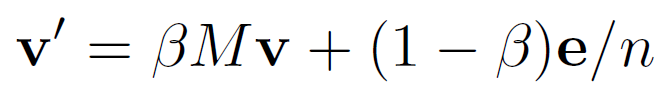 מלכודות עכביש - דוגמה
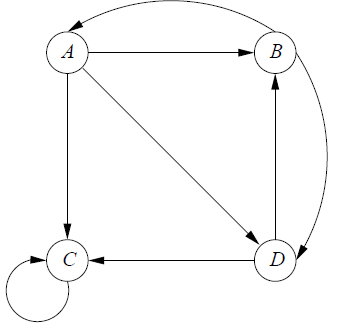 בהנתן הגרף



 ניקח בטא = 0.8
המשוואה האיטרטיבית הופכת ל-
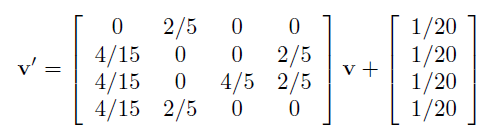 מלכודות עכביש - דוגמה
לאחר מספר איטרציות נקבל




פתרנו את הבעיה – אין הסתברויות 0 .
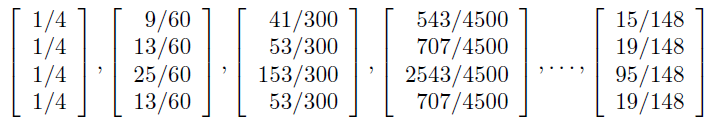 חישוב יעיל של דרגת הדף
ברשת יש הרבה דפים. בחישוב דרגת הדף אנו נצטרך לחשב הרבה פעמים מכפלה של מטריצה גדולה בוקטור גדול , עד להתכנסות. לא נעים.
Map-reduce יכול לעזור.
חישוב יעיל של דרגת הדף – ייצוג יעיל לגרף
באמצעות מבנה הדומה לרשימה מקושרת – נראה באמצעות דוגמה. 
מה זה חוסך לנו? זיכרון לינארי במקום זיכרון ריבועי. 
הגרף המיוצג על ידי המטריצה 


הופך ל-
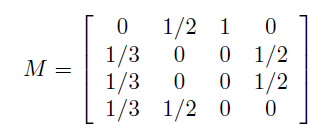 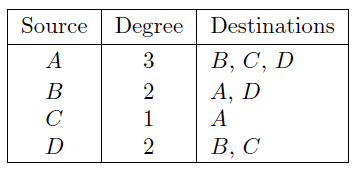 חישוב דרגת הדף באמצעות map-reduce
אנו נדרשים לחשב 

אם n קטן, החישוב פשוט.
ברשת כיום n מאוד גדול. 
איך נממש?
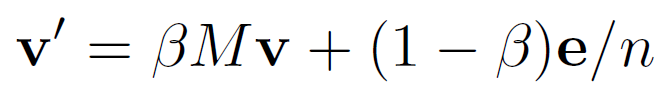 חישוב יעיל באמצעות Map-reduce
מחלקים את M לרצועות אנכיות, ואת v לרצועות אופקיות. למשל 5 רצועות:





יאפשר לנו לחשב MR ביעילות .
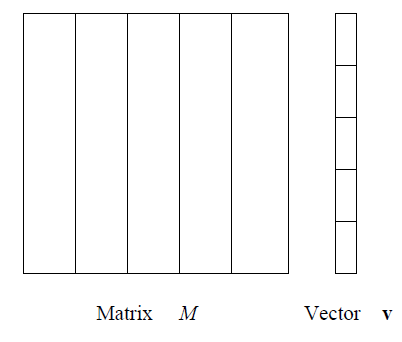 רגישות לנושאים בדרגת הדף
כאשר גולש מחפש את המילה jaguar  - למה הוא מתכוון?
האם לחיה? אוטו? למערכת הפעלה של MAC? או אפילו לדמות מ-maple story.
אם מנוע החיפוש כבר "יודע" שהגולש מתעניין במכוניות -  אולי המידע יוכל לעזור להתאים את תוצאות החיפוש.
המטרה שלנו היא לחשב את דרגת הדף בהנתן הנושא.
באופן אידיאלי , וקטור של דרגות הדף הייתה מותאמת לכל יוזר בנפרד. 
למה לא בעצם?
רגישות לנושאים בדרגת הדף
זה לא ריאלי לאכסן ביליון יוזרים על ביליון אתרים. 
במקום זאת , לכל יוזר אנו יוצרים וקטור קטן אחד עבור מקבץ קטן של נושאים, אשר מטה את דרגת הדף של דפים עבור נושאים מסוימים.
אמנם אנו מפסידים דיוק אבל מרוויחים מקום .
אבל איך?
הטייה של ההילוך המקרי
ניזכר בחישוב הרגיל בו מכל דף יש קפיצה אקראית בהסתברות קטנה, לכל דף אחר.
מה שנעשה עכשיו זה שמכל דף יהיה , במקום הקפיצה האקראית לכל דף אחר, קפיצה אקראית לדפים באותו הנושא.
S – קבוצה של דפים הרוולנטים לנושא המדובר (קניות, ספורט...).
כאשר הילוך מקרי רוצה לבצע קפיצה אקראית, הוא בוחר דף מתוך קבוצה S.
כלומר לכל נושא אפשר לחשב וקטור v[s].
רגישות לנושאים בדרגת הדף
כעת הנוסחה לחישוב לצעד הבא תהיה:

e[s] מקבל 1 איפה שהדף שיך לקבוצה S ו-0 אחרת.
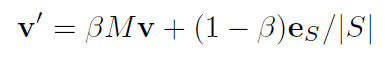 רגישות לנושאים בדרגת הדף – דוגמה
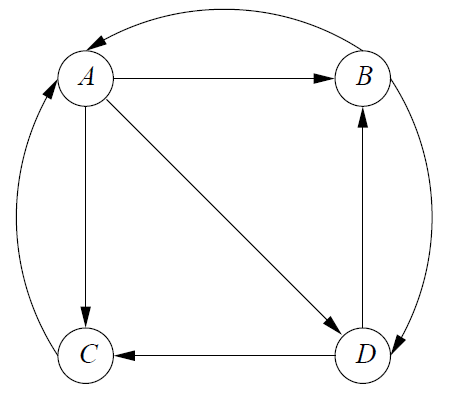 נניח רשת קטנה: 
S={B,D}
Beta=0.8
החישוב האיטרטיבי



יוביל לוקטור הסתברויות
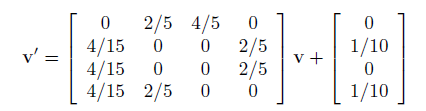 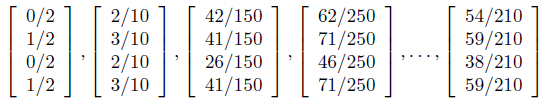 רגישות לנושאים בדרגת הדף – דוגמה
DMOZ סיווגו כל אתר ברשת לאחד מ-16 נושאים.
כאשר יוזר מחפש ביטוי, הוא יכול לבחור אותו בהנתן אחד מ-16 הנושאים.
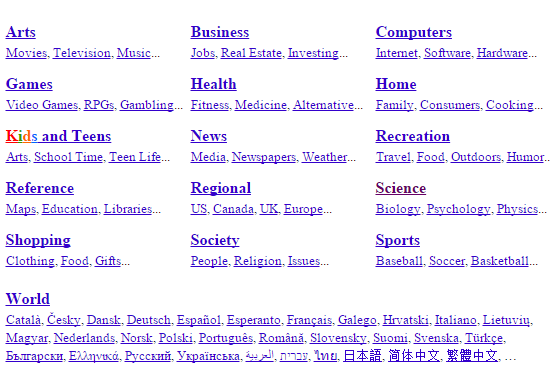 Link spam
"להספים" :   כל פעולה מכוונת לתת דחיפה לדרגת הדף במנוע החיפוש, ללא קשר לערך האמיתי של הדף.
ספאם:דפים שהם כתוצה מהספמה.
תעשיית ה-SEO(קידום אתרים) עלולה לא להסכים עם ההגדרה הזאת...
תזכורת מתחילת השיעור: מוכר החולצות – בראש הדף שם את התוכן שלו, בתחתית הדף (למשל) , מילים כמו movie יופיעו בצבע הרקע של הדף, והרבה מהם.
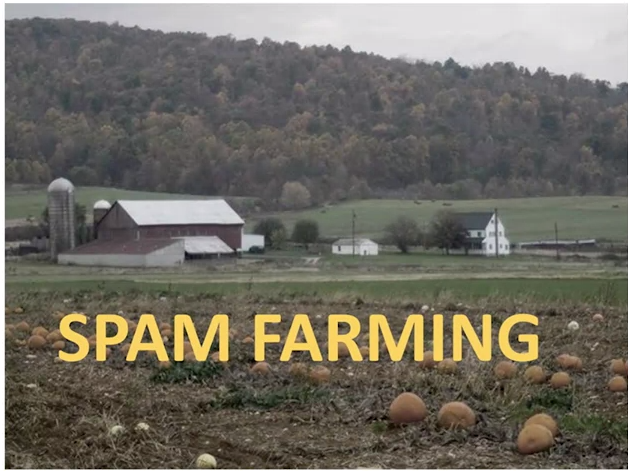 ספאמרים נגד העולם – סיבוב שני
ברגע שגוגל הפכו להיות מנוע חיפוש דומיננטי, ספאמרים היו צריכים לעבוד יותר קשה כדי לשטות באלגוריתם. 
חוות ספאם – הרעיון הוא ליצור הרבה דפים שיתעלו את הכוח שלהם אל דף בודד.
לינק ספאם – ליצור דף שמורכב מלינקים בלבד. הרעיון הוא לתת דחיפה לדף ספציפי.
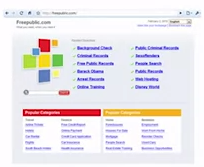 מבנה של חוות הספאם
מנקודת מבטו של הספאמר, הרשת מתחלקת ל-3:
דפים שאינם מושגים על ידו.
דפים שמושגים על ידו - דפים שהוא יכול לשתול לינקים : תגובות מזויפות בבלוגים , תגובות בפייסבוק,  טוקבקים וכו'.
דפים שהם שלו – הוא שולט לגמרי על הדף.
חוות הספאם - מטרה
מטרת הספאמר  - למקסם דרגת דף של דף מסוים, t.
טכניקה: 
לשתול כמה שיותק לינקים מדפים שהם מושגים על ידו (למשל ע"י טוקבקים, תגובות בפייסבוק, באנרים וכו').
לבנות "חוות לינקים", על מנת לתת לדרגת הדף אפקט כפול.
מבנה של חוות הספאם
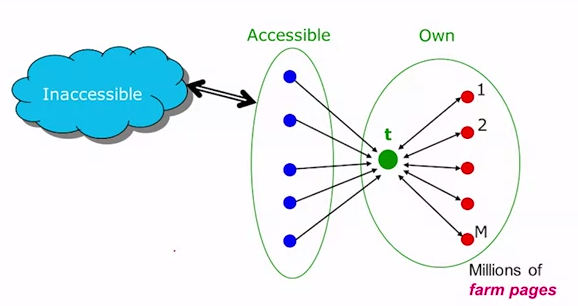 חוות הספאם - אנליזה
נרצה לחשב את דרגת הדף של דף המטרה, t.
נסמן 
x- התרומה לדף המטרה מהדפים הנגישים.
y – דרגת דף המטרה, t.

בשלב הראשון נחשב את דרגת הדף של הדפים התומכים.


החלק הראשון כתוצאה מהדף עצמו, החלק השני הוא ה"מיסוי".
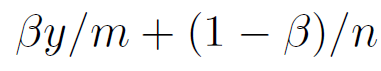 חוות הספאם - אנליזה
כעת נחשב את y , דרגת הדף של דף המטרה. דרגת זף דו באה מ-3 מקורות:
תרומה של x מהדפים הנגישים.
בטא פעמים של דרגת הדף מכל דף תומך , כלומר

מיסוי בגודל                , והוא זניח אז לא נרשום אותו.
בסה"כ קיבלנו
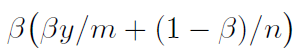 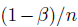 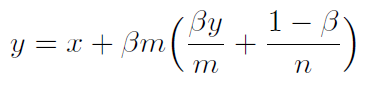 חוות הספאם - אנליזה
בסה"כ קיבלנו 


אפשר לרשום את זה כ-
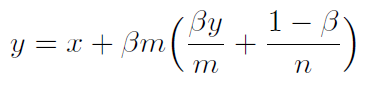 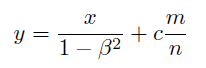 חוות הספאם – דוגמה חישובית
אם נבחר beta = 0.85 , ואז
ובנוסף
כלומר
 המבנה הגביר את התרומה של התוספת מהלינקים החיצוניים ל-360%.
ותוספת של 46% מהשבר m/n.
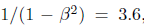 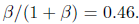 חזרה משיעור קודם
הגדרנו את דרגת הדף – ציון שדף ברשת מקבל.
דיברנו על חיפוש בהנתן נושא (רגישות לנושאים).
ראינו איך ספאמרים יכולים לשטות במערכת באמצעות חוות ספאם.

היום נדבר על 
איך נתמודד עם חוות ספאם?
אלגוריתם אלנטרנטיבי לחישוב דרגת דף – HIT.
מאבק בלינק ספאם
ראינו דרכים איך ספאמרים משטים באלגוריתם.
עכשיו נגיב בהתאם.
המאבק מתחלק ל-2 : 
מאבק ב-מונחי ספאם (לזהות מילות ספאם).
מאבק ב-דפים\לינקים שהם ספאם.
מאבק במונחי ספאם
יחסית קל למצוא , הדרכים:
ניתוח טקסט באמצעות שיטות סטטיסטיות
דומה לזיהוי מיילים שהם ספאם (ואת זה אנחנו כבר יודעים שעושים בצורה יעילה...)
אפשר גם לגלות דפים שהם "כמעט כפילויות".
מאבק בדפי ספאם
יותר מסובך. 
המטרה  היא לגלות ולהכניס לתוך רשימה שחורה מבנים שניראים כמו חוות ספאם.
דרגת אמון – דרגת דף בהנתן נושא, עם קפיצה אקראית אל "דפים שסומכים עליהם".
דוגמה לדפים כאלה : דומיינים של אוניברסיטאות. (.edu)
דרגת אמינות – פתרון ל-link spam
הרעיון : "נדיר שדף אמין יצביע על דף שאינו אמין".
נצטרך להתחיל עם קבוצה של דפי גרעין מהרשת.
בתורה התחלה, נצטרך גם אוראקל אנושי שיאמר לנו האם הדף הוא ספאם או לא (זאת משימה יקרה, לכן הקבוצה הראשונית תהיה קטנה ככל האפשר).
נקרא לקבוצת הדפים הטובים "דפי אמינות".
נבצע רגישות לנושא עם S  שהוא קבוצת הדפים הנ"ל.
כל דף יקבל ציון בין 1 (אמין) ל-0 (ספאם).
דפים שיהיו מתחת לציון מסוים , נסווג אותם כספאם.
דרגת אמינות – גישות לבחירת גרעין אמינות
נניח ונרצה לבחור k דפים.
פתרון 1: לבחור את k עם דרגת הדף הגבוהה ביותר. 
הרעיון \ התקווה היא שלא נקבל דפים רעים עם דרגה גבוהה.
פתרון 2: לבחור את דפים עם סיומת כמו edu , mil , gov.
גושי ספאם
במודל דרגת אמינות, התחלנו עם קבוצה של דפים אמינים והרחבנו אותה.





כעת נשאל את עצמנו איזה אחוז מדרגת הדף של הדף מגיעה מדפי ספאם?  באופן פרקטי אנחנו לא יודעים את התשובה האמיתית, אז נעריך אותה.
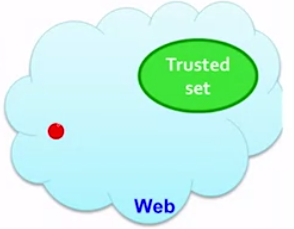 גושי ספאם - שיערוך
פתרון נוסף ל-link spam: 
R[p] – דרגת הדף של  P.
R[p+] – דרגת הדף של p עם קפיצה רנדומלית אל דפי אמון בלבד. 
ואז R[p-]=R[p]-R[p+]
מסת הספאם של P תהיה R[p-]/R[p] . 
אם גודל זה גבוה, סביר שזה יהיה ספאם. 
היתרון על השיטה הראשונה (בחירת דפים מתחת לציון מסוים להיות ספאם),היא שזה אינו מסתמך על הערך האבסולוטי של דרגת הדף שלו אלא על היחס.
גושי ספאם -דוגמה
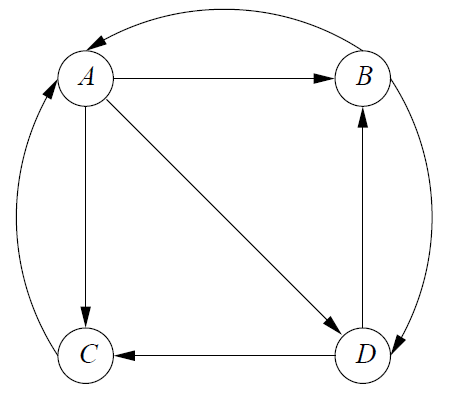 נניח שדפי האמון הם 
S={B,D}
Beta=0.8
החישוב האיטרטיבי עבור דרגות אמון



יוביל לוקטור הסתברויות
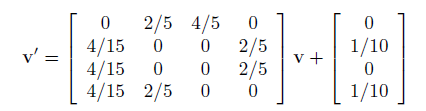 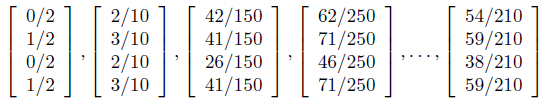 גושי ספאם -דוגמה
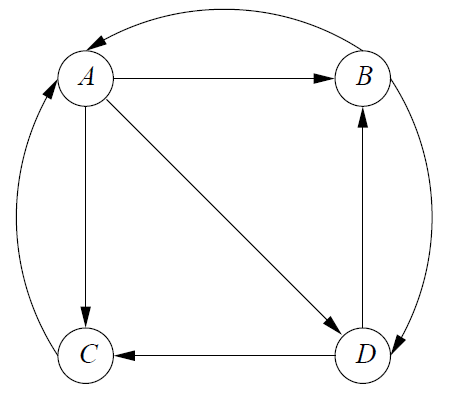 דפי האמון הם  
S={B,D}
נקבל
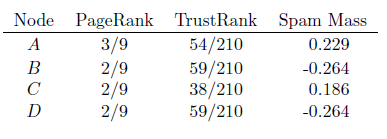 סמכויות ומומחיות (אלגוריתם HIT).
רעיון זה הוצע בערך באותו זמן שבו הוצע אלגוריתם דרגת הדף (98-99)
מטרה : נאמר לרגע שאנו רוצים למצוא עיתונים טובים. 
נמצא "מומחים" – אנשים שמצביעים אל העיתון הזה. 
הרעיון הוא לינקים כהצבעות. 
לכל דף יהיה 2 ציונים:
תכונות כמומחה – hub 
תכונות כסמכות – authority.
סמכויות ומומחיות (אלגוריתם HIT).
ההתעניינות בדפים נופלת בתוך 2 מחלקות : 
סמכויות (authority)– דפים שמכילים מידע שימושי, למשל :
דף הבית של עיתונים
דף הבית של קורס
מומחים (hub)– דפים שמקשרים אל דפי סמכויות. למשל:
רשימה של עיתונים 
ידיעון קורסים
מרכזים טובים מצביעים אל אתרים עם תוכן טוב. אבל איך נחשב בפועל את הציונים?
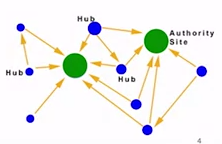 דוגמה חישובית – כיצד לחשב את הציונים?
נתחיל עם 




נסתכל על דוגמה פשוטה - 
הערה: זה לא המציאות, במציאות לכל דף יהיה גם ציון מרכז וגם ציון של מומחיות.
אתחול : כל דף יתחיל עם ציון מומחה = 1.
ציון סמכות יקצור את ההצבעות אליו.
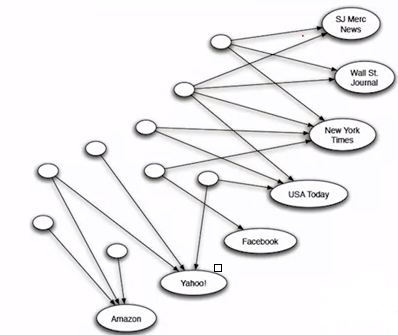 דוגמה חישובית – כיצד לחשב את הציונים?
שלב שני – ציון סמכות אוסף את ההצבעות שלו 





שלב שלישי – כל מרכז יאסוף את סכומי הסמכויות שהוא מצביע אליהם
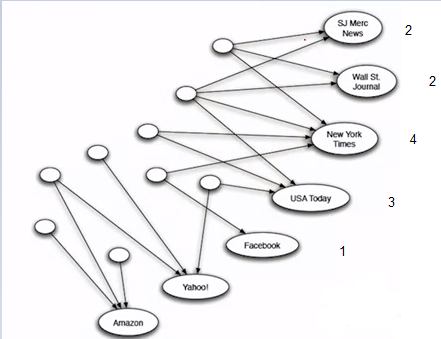 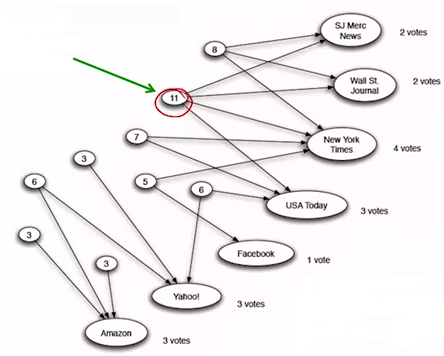 ניתוח מתמטי
וכך הלאה אנחנו מעדכנים את הציונים ומנרמלים  (עוד לא אמרנו איך) כדי שהם לא יהיו גדולים מדי.
באופן מתמטי מסמנים h כוקטור של מומחים ו-a וקטור של סמכויות.  
L – מטריצת לינקים , תקבל 1 איפה שיש לינק ו-0 אחרת.
האלגוריתם:
אתחת את h להיות וקטור של 1ים
חשב                , כיול: חלק את כל הוקטור בחלק הגדול ביותר.
חשב 		כיול: חלק את כל הוקטור בחלק הגדול ביותר.
חזור על צעדים 2,3 עד להתכנסות
ניתוח מתמטי
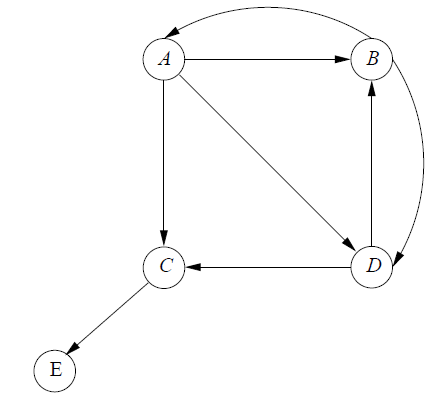 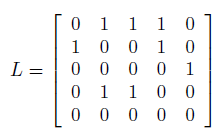 נסתכל על



חישוב איטרטיבי



תוצאות
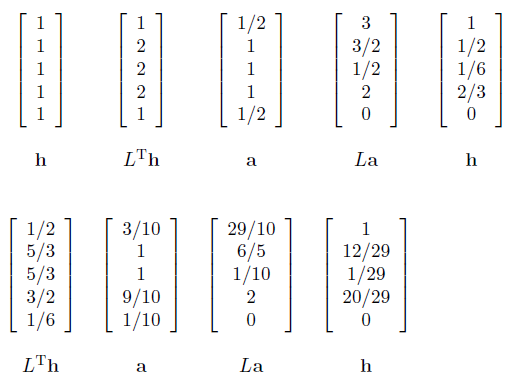 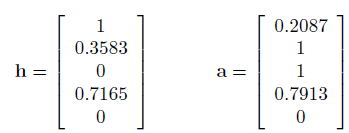 ניתוח התוצאות
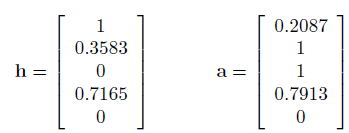 מומחיות של E בטוח 0 מכיוון שהוא לא מצביע לשום מקום.
מומחיות של C תלויה בסמכות של E , לא מפתיע ששניהם 0 גם כן .
A הוא המומחה הגדול ביותר – יש לו 3 לינקים יוצאים – ולכן ערכו 1.
אלגוריתם Hit – שימוש בפועל
אחרי הכל, דרגת הדף ו-hit הם שני אלגוריתמים לפתרון אותה בעיה-  מה הערך של לינקים נכנסים מ-u אל v?
במודל דרגת הדף , הערך של הלינק תלוי בלינקים הנכנסים אל u.
במודל HIT , זה תלוי בערך של הלינקים היוצאים היוצאים מ-u.
כיום יש תעשיות אשר משתמשות באלגוריתם דרגת הדף.
כיום אין תעשיות שמתמשות ב-HIT.
שאלות?
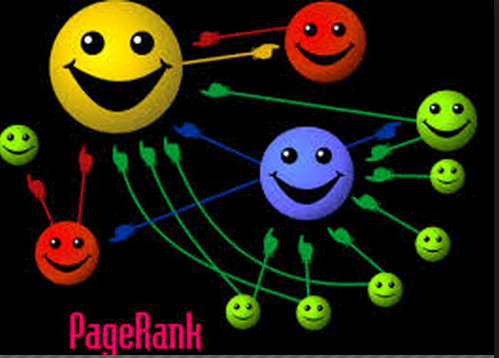